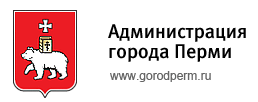 О финансовой поддержке субъектов малого и среднего предпринимательства
Постановление Правительства Пермского края от 28.12.2017 г. №1100-п
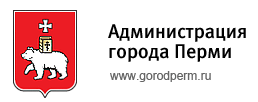 Субсидии субъектам МСП на возмещение части затрат, связанных с осуществлением ими предпринимательской деятельности, в 2018 г.
Постановление Правительства Пермского края от 28.12.2017 г. №1100-п
«Об утверждении Порядка предоставления субсидий из бюджета Пермского края субъектам малого и среднего предпринимательства в целях возмещения части затрат, связанных с осуществлением ими предпринимательской деятельности»
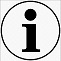 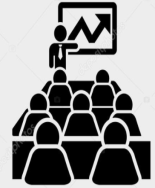 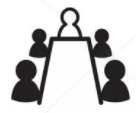 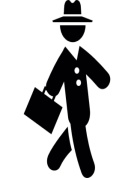 Определение победителей
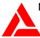 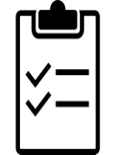 Оценка бизнес-проектов
Заявка
Экспертная группа
Комиссия по отбору
Субъект МСП
Этапы конкурса
НО «Пермский 
фонд развития предпринимательства»
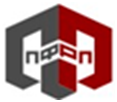 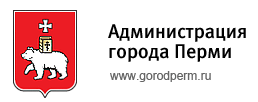 Субсидии субъектам МСП на возмещение части затрат, связанных с осуществлением ими предпринимательской деятельности, в 2018 г.
Направления субсидирования
Передача прав на франшизу 
(паушальный взнос)
Приобретение оборудования
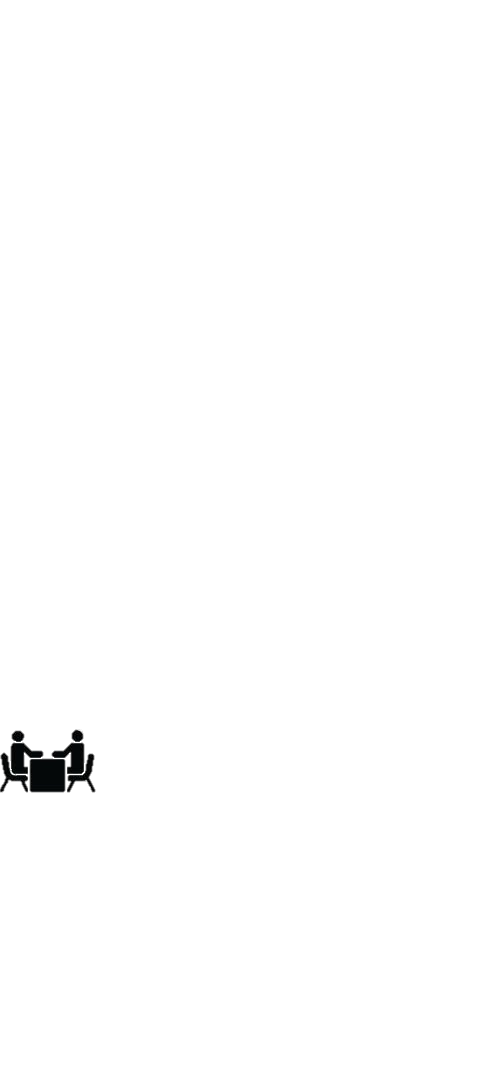 действующие и начинающие субъекты МСП
начинающие субъекты МСП
Категории получателей
не более 50% произведенных затрат
не более 15 млн. руб. действующим субъектам МСП
не более 1,5 млн. руб. начинающим  субъектам МСП
не более 85% фактически произведенных затрат и не более 0,5 млн. руб. на одного субъекта МСП
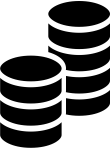 Размер
ОКВЭД раздел С «Обрабатывающие производства» (за исключением производства подакцизных товаров и кодов 12,18,19,21,30.1)
возмещение затрат по покупке нового оборудования (ранее не эксплуатировавшего)
Все ОКВЭД, за исключением кодов ОКВЭД, включенных в разделы G (за исключением кода 45), K, L, M (за исключением кодов 71 и 75), N, O, S (за исключением кодов 95 и 96), T, U
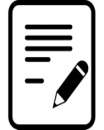 Условия
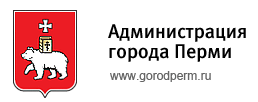 Категории субъектов МСП, имеющих право на получение субсидий
Субъект МСП ДОЛЖЕН:

соответствовать категориям субъектов малого и среднего предпринимательства, установленные Федеральным законом от 24 июля 2007 г. № 209-ФЗ; 

быть зарегистрирован и (или) осуществлять деятельность на территории соответствующего муниципального образования Пермского края через свое обособленное подразделение, поставленное на учет в налоговом органе соответствующего муниципального образования Пермского края;

быть включен в единый реестр субъектов малого и среднего предпринимательства;

не иметь  неисполненной обязанности по уплате налогов, сборов, страховых взносов, пеней, штрафов, процентов, подлежащих уплате в соответствии с законодательством Российской Федерации о налогах и сборах;

не иметь просроченной задолженности по возврату в бюджет Пермского края субсидий, бюджетных инвестиций, предоставленных, в том числе в соответствии с иными правовыми актами, и иная просроченная задолженность перед бюджетом Пермского края.
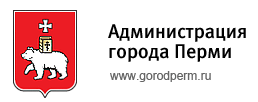 Категории субъектов МСП, имеющих право на получение субсидий
Субъект МСП НЕ ДОЛЖЕН: 

находиться в процессе реорганизации, ликвидации, банкротства, субъект МСП – индивидуальный предприниматель не должен прекратить деятельность в качестве индивидуального предпринимателя;

являться иностранным юридическим лицом, а также российским юридическим лицом, в уставном (складочном) капитале которого доля участия иностранных юридических лиц, местом регистрации которых является государство или территория, включенные в утверждаемый Министерством финансов Российской Федерации перечень государств и территорий, предоставляющих льготный налоговый режим налогообложения и (или) не предусматривающих раскрытия и предоставления информации при проведении финансовых операций (офшорные зоны) в отношении таких юридических лиц, в совокупности превышает 50 %;

являться кредитной организацией, страховой организацией (за исключением потребительских кооперативов), инвестиционным фондом, негосударственным пенсионным фондом, профессиональным участником рынка ценных бумаг, ломбардом;

являться участником соглашений о разделе продукции;

осуществлять предпринимательскую деятельность в сфере игорного бизнеса;

осуществлять производство и (или) реализацию подакцизных товаров, а также добычу и (или) реализацию полезных ископаемых, за исключением общераспространенных полезных ископаемых;

являться  в порядке, установленном законодательством Российской Федерации о валютном регулировании и валютном контроле, нерезидентами Российской Федерации, за исключением случаев, предусмотренных международными договорами Российской Федерации.
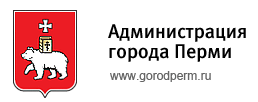 Категории субъектов МСП, имеющих право на получение субсидий
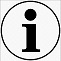 Субсидии предоставляются субъектам МСП не допускавшим в течение последних трех лет на дату подачи документов для участия в конкурсе в уполномоченную организацию нецелевого использования субсидий либо нарушение порядка, условий, установленных при их предоставлении, за счет средств бюджетов бюджетной системы Российской Федерации;
В предоставлении субсидий должно быть отказано в случае, если ранее в отношении субъекта МСП было принято решение об оказании аналогичной государственной поддержки (государственной поддержки, условия оказания которой совпадают, включая форму, вид поддержки и цели ее оказания, с формой, видами и целями предоставления субсидий, установленными настоящим порядком) и сроки ее оказания не истекли.
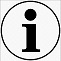 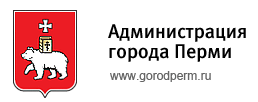 Условия предоставления субсидии на возмещение части затрат, связанных с приобретением оборудования
Субсидии предоставляются по договорам приобретения нового и полнокомплектного оборудования и его монтажа, заключенным не ранее 01 января 2016 года*.

Субсидии предоставляются единовременно, в размере, указанном субъектом МСП в паспорте бизнес – проекта (инвестиционного проекта), но не более 50 % произведенных затрат: 
не более 15 млн. рублей действующим субъектам МСП;
не более 1,5 млн. рублей начинающим субъектам МСП.



*Под новым, полнокомплектным оборудованием понимается оборудование, не эксплуатировавшееся на дату его приобретения, не требующее дополнительного дооборудования частями, деталями и другими механизмами в целях доведения до состояния, пригодного для использования
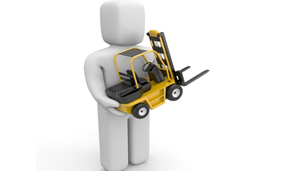 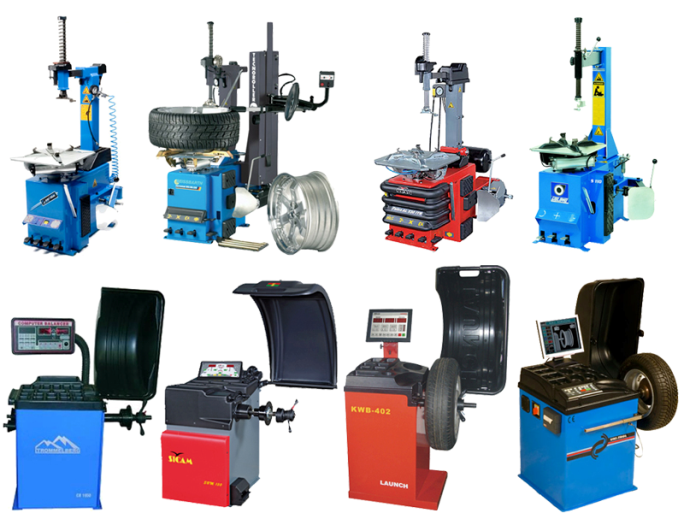 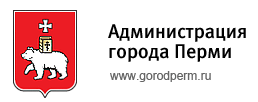 Условия предоставления субсидии на возмещение части затрат, связанных с приобретением оборудования
Необходимые условия:

достижение целевых показателей реализации бизнес-проекта (инвестиционного проекта), установленных соглашением о предоставлении субсидии;

осуществление предпринимательской деятельности в течение не менее 3 лет с момента получения субсидии;

неотчуждение приобретенного оборудования в течение 3 лет с момента получения субсидии.
Документы, предоставляемые субъектом МСП в уполномоченную организацию
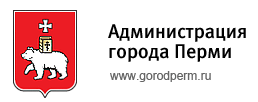 сопроводительное письмо в произвольной форме в 2 (двух) экземплярах;
заявка на получение субсидии по форме согласно приложению 1;
справка по установленной форме, подтверждающая отсутствие у субъекта МСП неисполненной обязанности по уплате налогов, сборов, страховых взносов, пеней, штрафов, процентов, подлежащих уплате в соответствии с законодательством Российской Федерации о налогах и сборах, по состоянию на первое число месяца, предшествующего месяцу подачи документов для участия в конкурсе;
расчет размера субсидии по форме согласно приложению 2;
заверенные субъектом МСП копии:
договоров купли-продажи оборудования, его монтажа;
актов приема-передачи оборудования к договорам купли-продажи оборудования;
платежных поручений, подтверждающих оплату по безналичному расчету субъектами МСП приобретения оборудования, включая затраты на его монтаж, либо копии квитанций к приходно-кассовым ордерам с приложением кассовых чеков контрольно-кассовой техники, содержащих наименование продавца, дату продажи, название приобретенных товаров или услуг, их цену и количество, фамилию, инициалы и подпись продавца, заверенные продавцом оборудования, – в случае оплаты за наличный расчет;
регистров бухгалтерского учета, подтверждающих постановку на баланс оборудования;
технико-экономическое обоснование приобретения оборудования в произвольной форме;
паспорт бизнес-проекта (инвестиционного проекта) субъекта малого и среднего предпринимательства по форме согласно приложению 3.
Условия предоставления субсидий на возмещение части затрат, связанных с выплатами по передаче прав на франшизу (паушальный взнос)
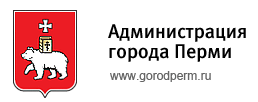 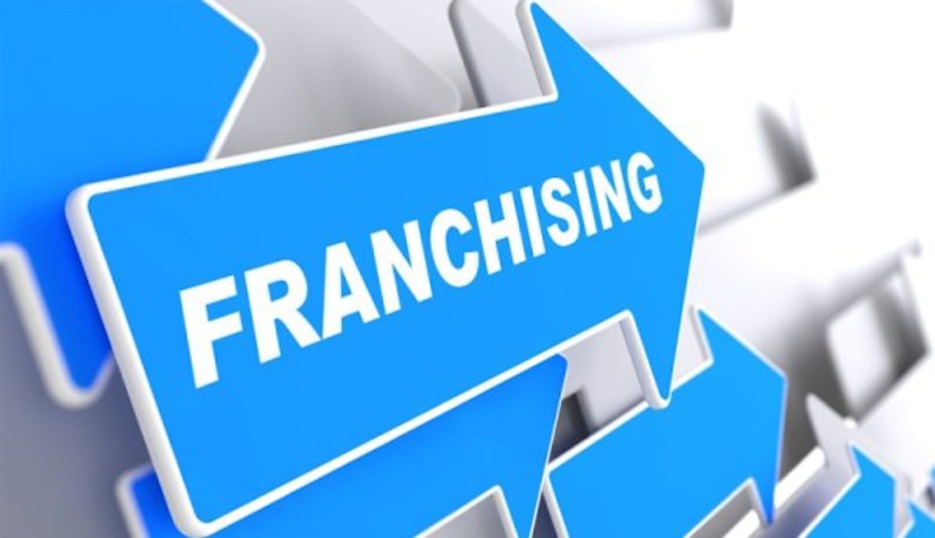 Субсидии предоставляются начинающим субъектам МСП.

Субсидии предоставляются единовременно в размере, указанном субъектом МСП в паспорте бизнес-проекта ( инвестиционного проекта), но не более 85 % фактически произведенных затрат и не более 0,5 млн. рублей.
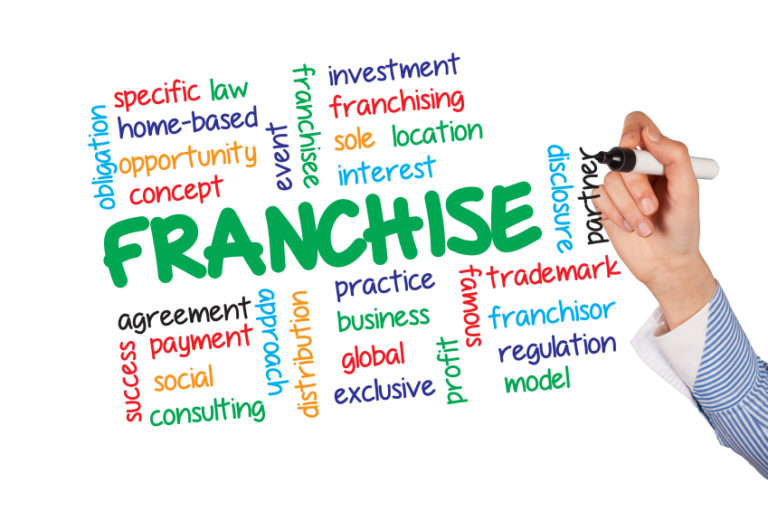 Условия предоставления субсидий на возмещение части затрат, связанных с выплатами по передаче прав на франшизу (паушальный взнос)
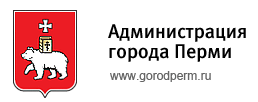 Необходимые условия:

достижение целевых показателей реализации бизнес-проекта (инвестиционного проекта), установленных соглашением о предоставлении субсидии; 

осуществление предпринимательской деятельности в течение не менее 3 лет с момента получения субсидии;

достижение целевых показателей реализации бизнес-проекта (инвестиционного проекта), установленных соглашением о предоставлении субсидии

представление зарегистрированного в установленном порядке договора коммерческой концессии;

прохождение индивидуальным предпринимателем – субъектом МСП или учредителем (учредителями) юридического лица – субъекта МСП краткосрочного обучения (не менее 6 часов) основам предпринимательской деятельности.
Документы, предоставляемые субъектом МСП в уполномоченную организацию
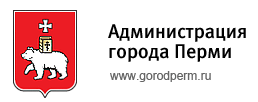 сопроводительное письмо в произвольной форме в 2 (двух) экземплярах;
заявка на получение субсидии по форме согласно приложению 1; 
справка по установленной форме, подтверждающую отсутствие у субъекта МСП неисполненной обязанности по уплате налогов, сборов, страховых взносов, пеней, штрафов, процентов, подлежащих уплате в соответствии с законодательством Российской Федерации о налогах и сборах, по состоянию на первое число месяца, предшествующего месяцу подачи документов на участие в конкурсе;
расчет размера субсидии по форме согласно приложению 4;
заверенные субъектом МСП копии:
квитанций об уплате государственной пошлины, и (или) бланков, выданных нотариусами, с указанием вида нотариальных действий и сумм оплаты, и (или) платежных поручений, подтверждающих оплату фактически произведенных затрат субъектами МСП по безналичному расчету;
 договоров коммерческой концессии, заверенные правообладателем;
свидетельства о государственной регистрации предоставления права использования в предпринимательской деятельности комплекса принадлежащих правообладателю исключительных прав по договору коммерческой концессии (в случае непредставления такого документа уполномоченная организация запрашивает соответствующие сведения самостоятельно);
платежных поручений, подтверждающих оплату фактически произведенных затрат субъектами МСП по безналичному расчету, либо копии квитанций к приходно-кассовым ордерам с приложением кассовых чеков контрольно-кассовой техники, заверенные продавцом, – в случае оплаты за наличный расчет;
заверенную субъектом МСП копию документа о прохождении краткосрочного обучения (не менее 6 часов) основам предпринимательской деятельности; 
паспорт бизнес-проекта (инвестиционного проекта) по форме согласно приложению 3.
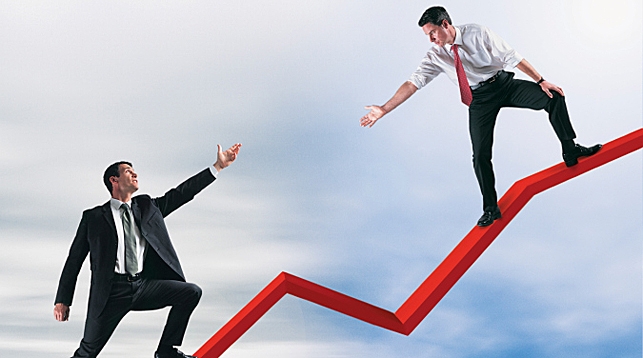 Контакты
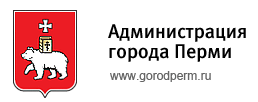 Консультирование по вопросам субсидирования осуществляют:

Центр поддержки предпринимательства:
http://цпп-пермь.рф;
8 800 300 80 90.

Департамент экономики и промышленной политики администрации г. Перми:
http://invest.gorodperm.ru;
 8 (342) 212 92 75.